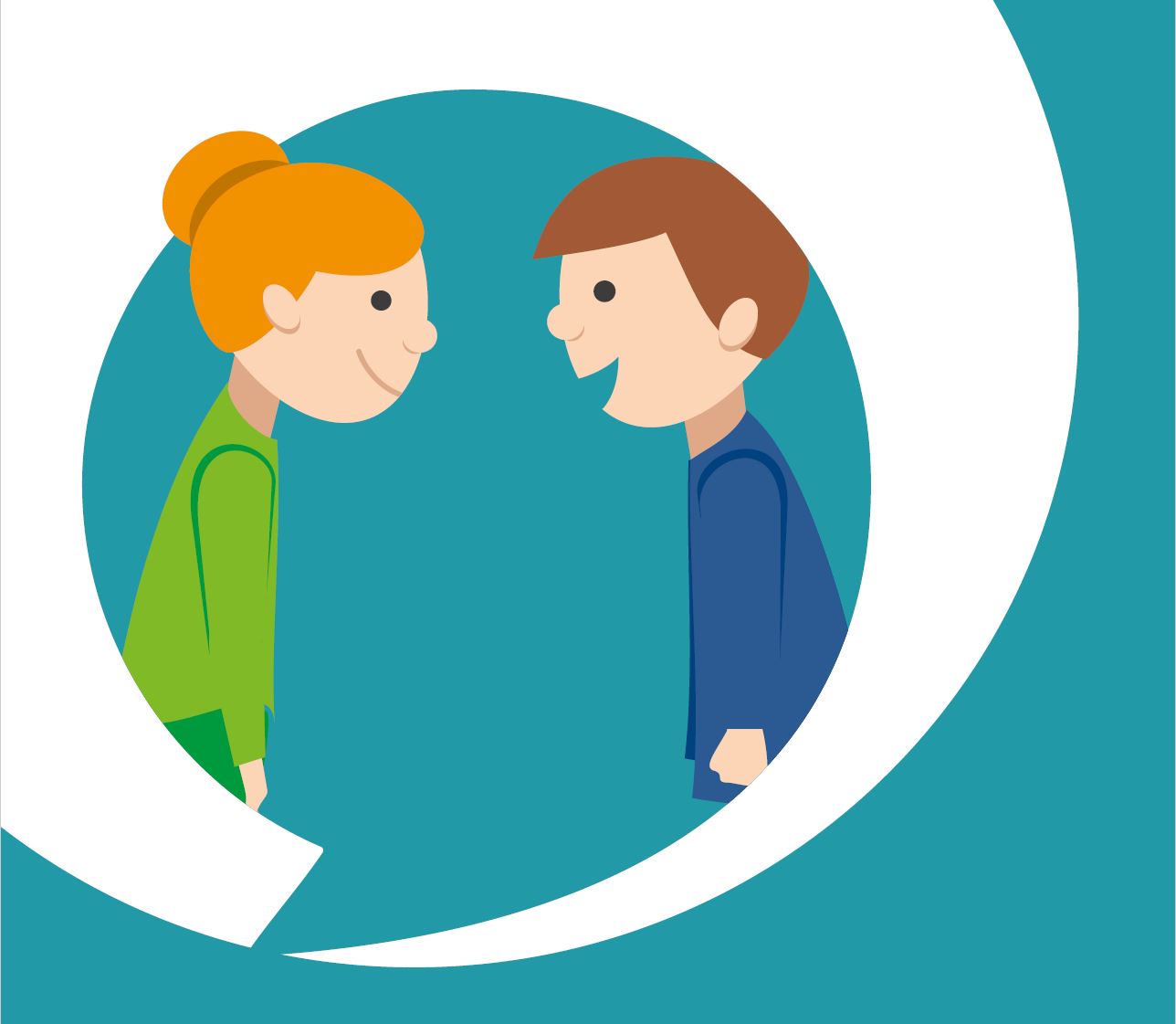 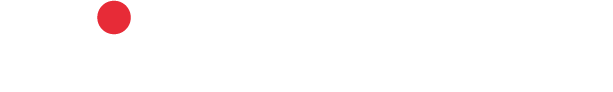 Vad är viktigt för dig?
[Speaker Notes: Den här presentationen hjälper dig som chef att förklara varför och hur vi kan arbeta med personcentrerad vård genom att ställa frågan Vad är viktigt för dig? till patienter, närstående och medarbetare.]
Kort om kampanjen
Bästa tillgängliga forskning
Evidensbaserad vård = Personcentrerad vård
Internationella ”What matters to you” 6 juni
Förra året i över 30 länder

4 juni i Sverige
Professionell expertis
Patientens situation och önskemål
[Speaker Notes: Vad är viktigt för dig är ett konkret sätt att arbeta med ett personcentrerat arbetssätt. 
Evidensbaserad vård innehåller 3 delar. 
1. Bästa tillgängliga forskning
2. Professionell expertis (Beprövad erfarenhet) kan beskrivas som ”förmågan att förhålla sig kritiskt reflekterande till både sig själv och sin verksamhet och därmed kunna vara kompetent och ansvarstagande inom sitt yrkesfält”
3. Patientens situation och önskemål

Vi har många verktyg som hjälper oss med de två första bollarna men kan ibland sakna enkla verktyg för den tredje bollen. 

Internationellt så firas What matters to you den 6 juni men eftersom vi har nationaldag då så firas dagen någon gång under den veckan i Sverige.]
Vad är ditt problem?
Vad kan jag hjälpa dig med?
Gå från…
Varför söker du vård?
[Speaker Notes: Det här kan vara några frågor man kan få när man söker vård hos oss. 
Vad säjer ni idag?]
Vad är viktigt för dig?
Till…
Forskning om patienter med bröstcancer
Verksamhetens antagande
71 % vill behålla bröstet
96 % vill leva så länge som möjligt
80 % vill kunna se naturlig ut utan kläder
0 % vill undvika bröstprotes
Patienternas behov
7 % vill behålla bröstet
59 % vill leva så länge som möjligt
33 % vill kunna se naturlig ut utan kläder
33 % vill undvika bröstprotes 



Källa: Fowler, Promoting Shared Decision Making
[Speaker Notes: Det här är forskning på patienter med bröstcancer. 
Om man frågar patienterna vad som är viktigt för dem så kan man exempelvis se att
33 % vill undvika bröstprotes och om man frågar verksamheten så antar de att alla vill ha bröstprotes. 
Om vi anpassar vår verksamhet efter vad vi tror så kommer vi att göra 33 % operationer mer än som efterfrågas.

Vi styrs inte bara av vad vi tror att patienterna vill ha utan även av olika nationella riktlinjer i form av vårdprogram och kvalitetsregister.]
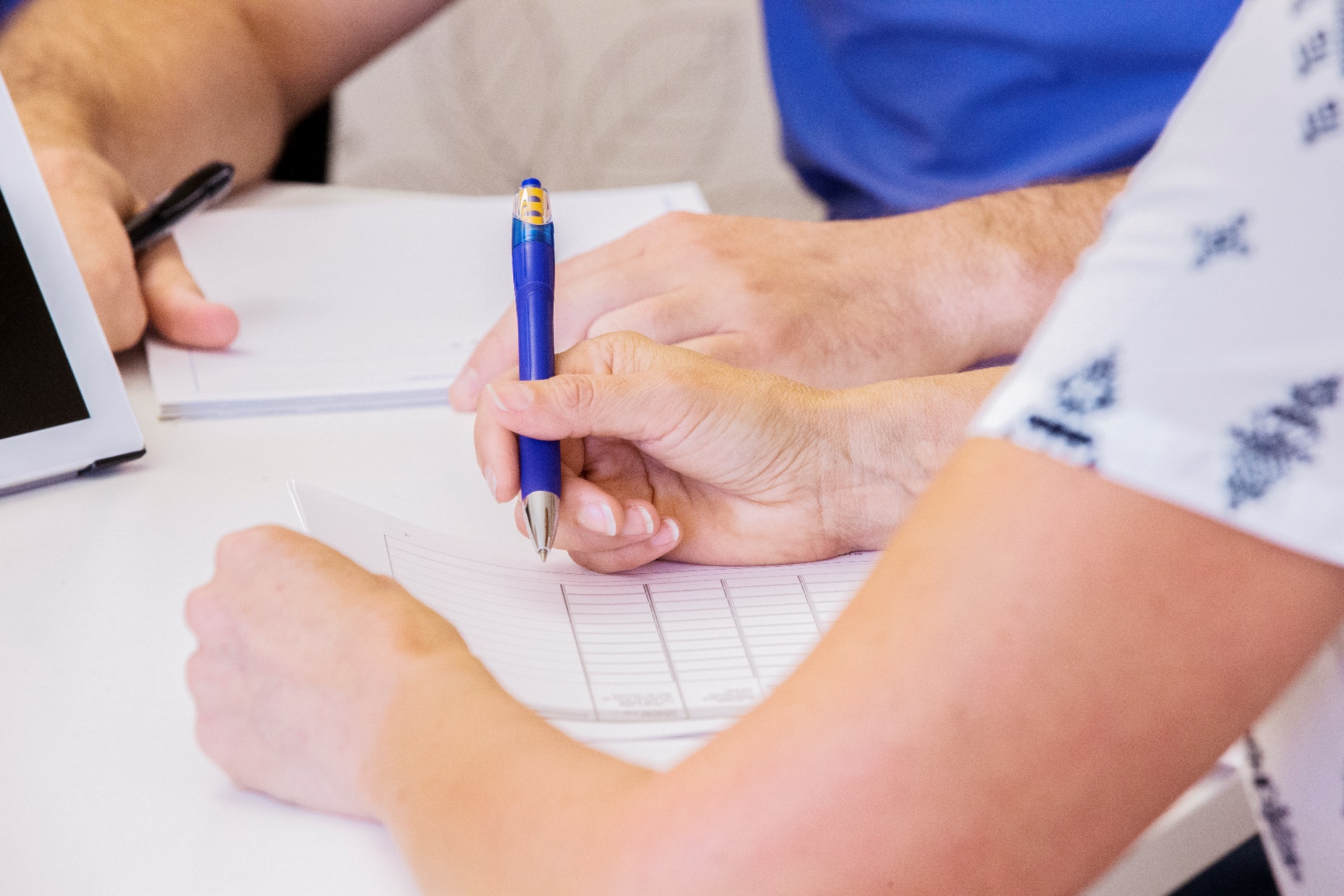 Hur kan du ställa frågan?
Du kan frågan på flera sätt, exempelvis:
“Vad är det som är viktigaste för dig just nu”
“Vad skulle du vilja kunna göra?”
“När du har en bra dag, vad är det som gör den bra?”
Viktigt att följa upp
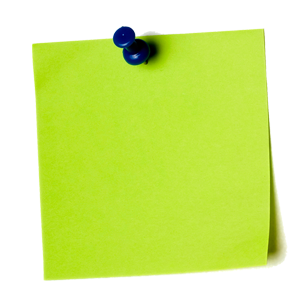 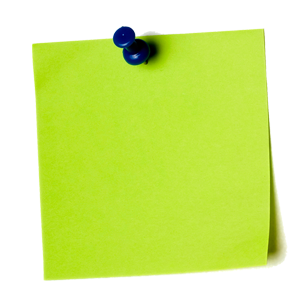 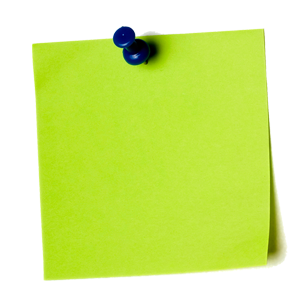 Hur kändes det?
Vad hände?
Hur frågade du?